Sharing information
Sharing information discussion points
Aims : 
avoid repeated story telling, 
improve risk assessment, increase efficiency 

Questions
What information should and what can not be shared ?  		Different sector perspectives ?
How to improve communication between care providers ?		IT use ? 	Legal rules ?
Should information provision be uni- or multi-directional ?
Who decides about info tranfer  after intake in FJC ?
Discussion points
Confidentilaity Rules for Communication 
Limit confidentiality when safety is at stake
Limit exchange to info really necessary
Acceptability and need of mandatory reporting ?
Rules for complex systems approach (survivor/child /perpetrator care)
Collaborative care management
What should be reported about the intake report to referrer?
Intermediate reporting or feedback  after meetings weiging team to inform about risk ?
How to organsie well stepped  care 
Immediate risk and response (eg in PHC , in ED …)
Further work-up assessment 
How to improve continuity of care between HC, MHC and  welfare …	
Direct access of clients to FJC versus DVA intake?
Follow up for Long time consequences (HC/MHC/SOCIAL
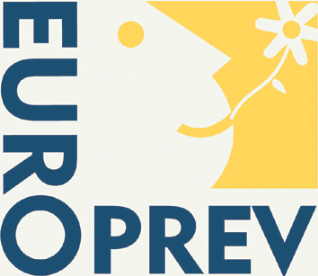 Reporting code
Describe signals
Concert with carers in own setting
Consult advisory- or report center
Discuss with client
Weigh risks (Safety)
Agree how to assist  
Refer or report
Active Follow-up
ASK
	DISCUSS  	CONSULT
AGREE/ADVICE  ASSESS  
ASSIST 	REPORT  ASSURE FU
Adapted from the 'Dutch reporting code'
MARAC PERSPECTIVE‘improvements in second period’
Proactive support and advice via phone calls, emails  and meetings with Chairs, Co-ordinators and IDVA  Service Managers.
Practice resources for professionals involved.
Access to MARAC database to help make referrals.
Advice from helpdesk in response to questions about  practice or governance.
A MARAC e-Newsletter to keep updated about sector  news, best practice, new resources, policy  developments, interviews and analysis.
PERSPECTIVE
Client Centered  Casemanagement
Social 
work
Justice
Information
Evaluation
Intake
Implementation
Case-
management
Qualification
Health 
care 
worker
Public
services
Police
Module 4 : Flemish Structured care approach 2
Case-management
Information
Qualification
Implemen-tation
Intake
Evaluation
CO3: chainplate domestic violence
Steering committee CO3
(managers organizations)
Board (governmental representatives) CO3
CO3 + partners
Notifying Organisations
Activity:

Multi-disciplinary  counsel
Draft plan
Activity:

Implement 

Coördinate

Follow-up

Adjust
Activity:

Intake

Crisis-intervention
Activity

Evaluation on case 
and 
policy level
Activity:

Round table

Gather information
Activity:

Draft to action plan with cliënts and organisations
Module 4 : Flemish Structured care approach 3
HC Center perspective
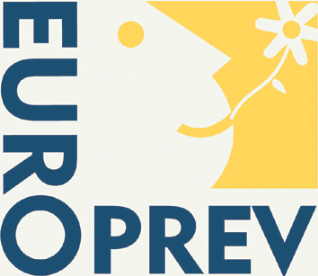 DVA
Welfare






Health care
Mental health care
Module 9  or second day
1. Cry for help heard
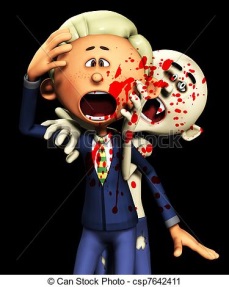 Module 9  or second day
2. Internal consult
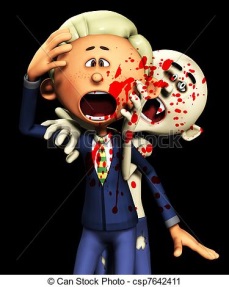 3. External advice
4. Transmit coordination if needed
5.Specialised advice or transmission
6. Keep contact as a team
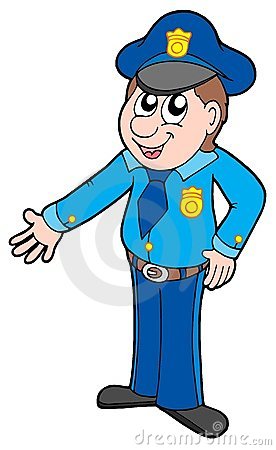 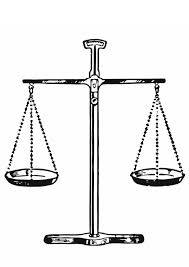 7. If needed by client, immediate assessment or joint decision involve law enforcement
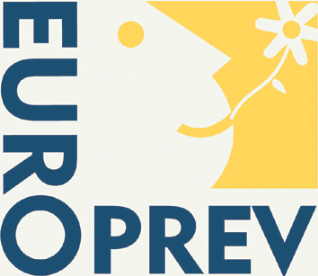 Conclusions
Be aware of different rules in different sectors of care
Be aware of need for protocol for communication beteen law enforcement and care sectors
Mandatory reporting unacceptable (WHO 2013)
Information technology might help